WERKWIJZE
Tijdlijn met alle stappen (zie KAAPS)
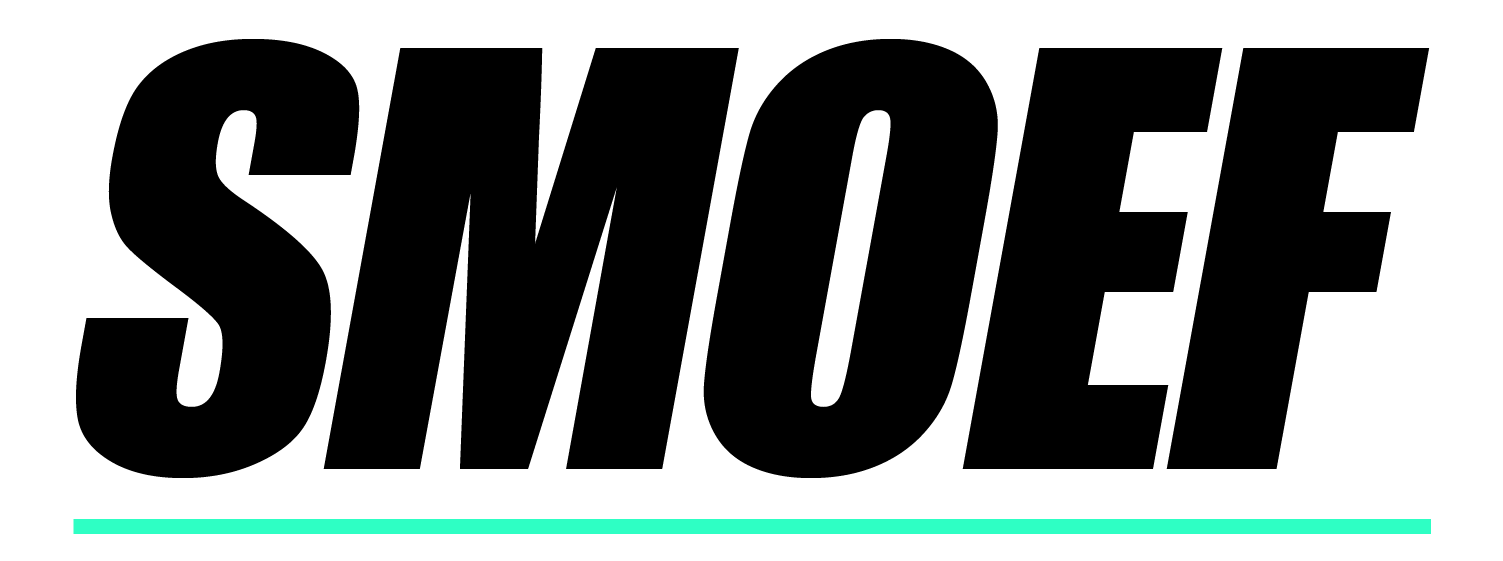 BRIEFING
Tijdlijn met alle stappen (zie KAAPS)
Jouw ideeën delen? Stuur ons een e-mail of bel voor een vrijblijvende briefing. Samen met onze regisseurs en producers verkennen we je wensen. Op basis van jouw wensen maken we een offerte.
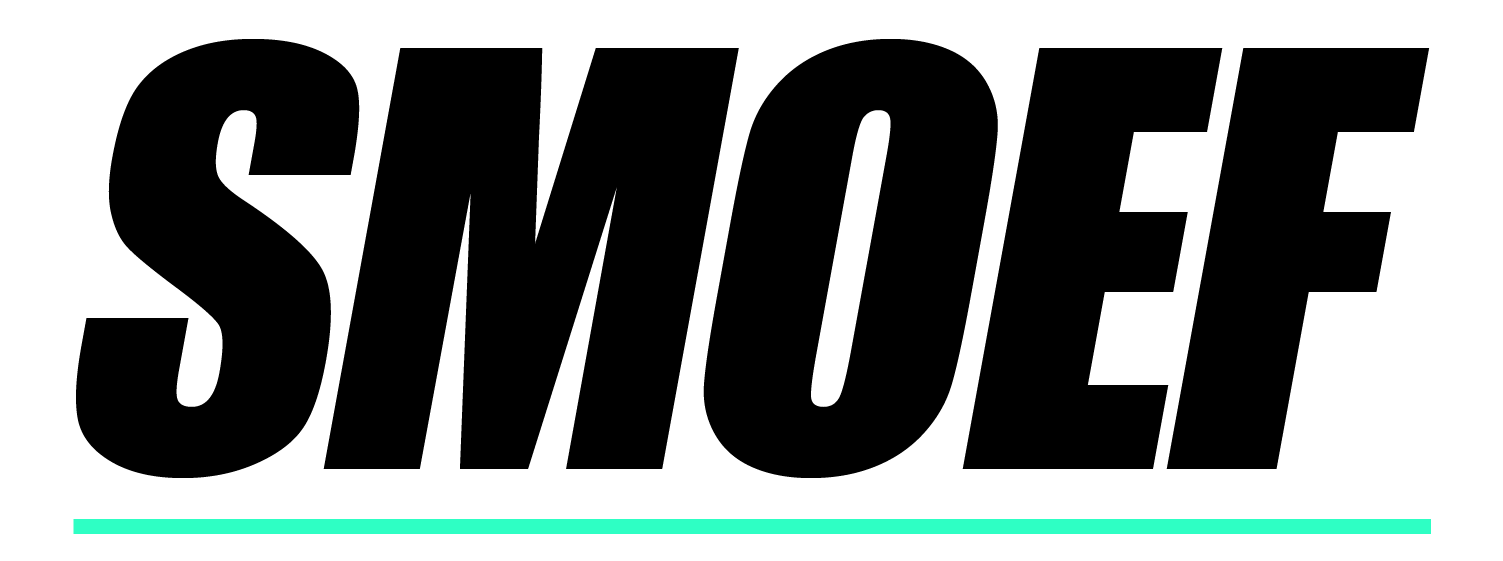 CONCEPT
Tijdlijn met alle stappen (zie KAAPS)
Van jouw verhaal naar een concreet plan. We vertalen ideeën naar interpretaties, moodboards of storyboards. Na feedback krijg je een krachtig plan op maat, gebaseerd op originele ideeën.
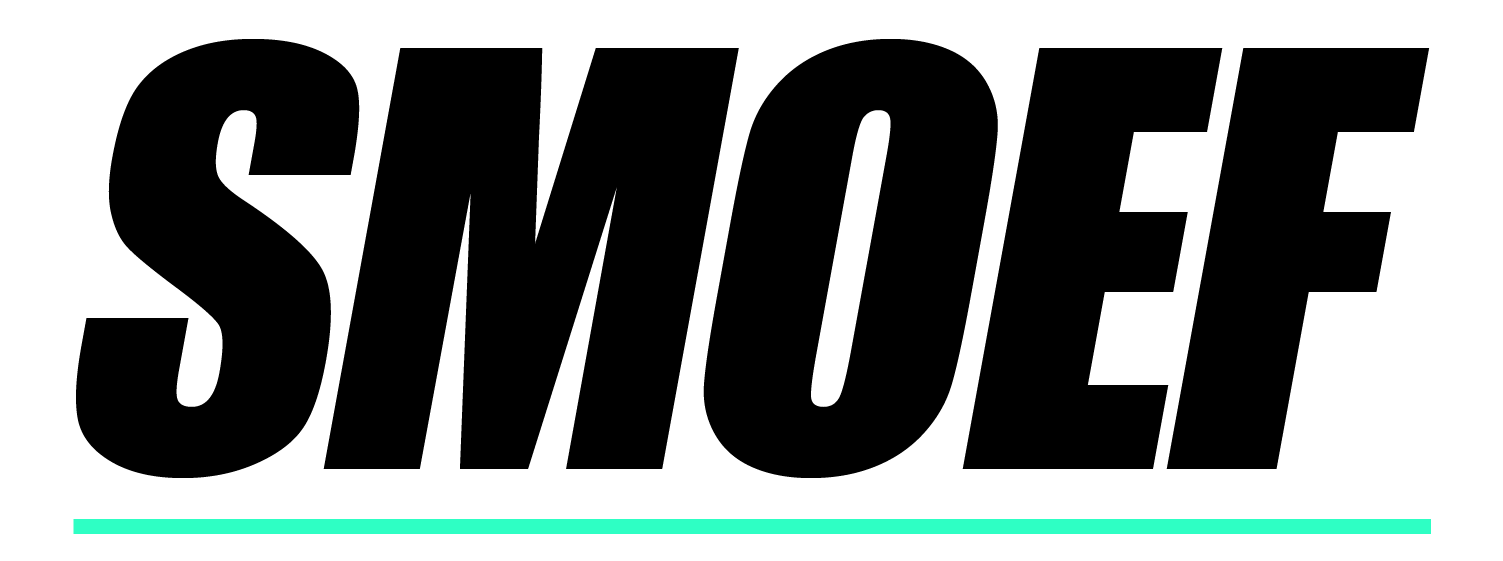 PREPRODUCTIE
Tijdlijn met alle stappen (zie KAAPS)
Van onmogelijk naar geregeld. We verzorgen alles, van script tot callsheets, locaties en team. Zodra het concept akkoord is, starten we de pre-productie.
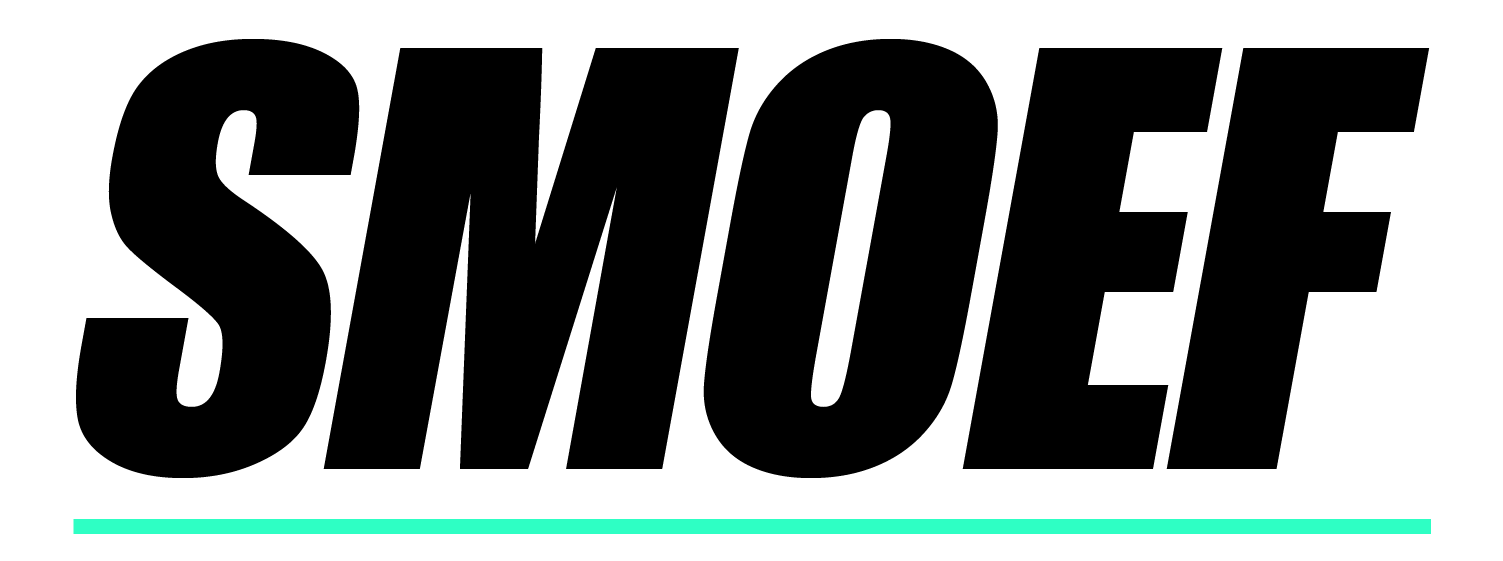 PRODUCTIE
Tijdlijn met alle stappen (zie KAAPS)
Op de set regelen wij alles. Een compacte crew, een vertrouwd team, en een regisseur die de draaidag leidt. Jouw input is altijd welkom. Samen streven we naar het beste shot.
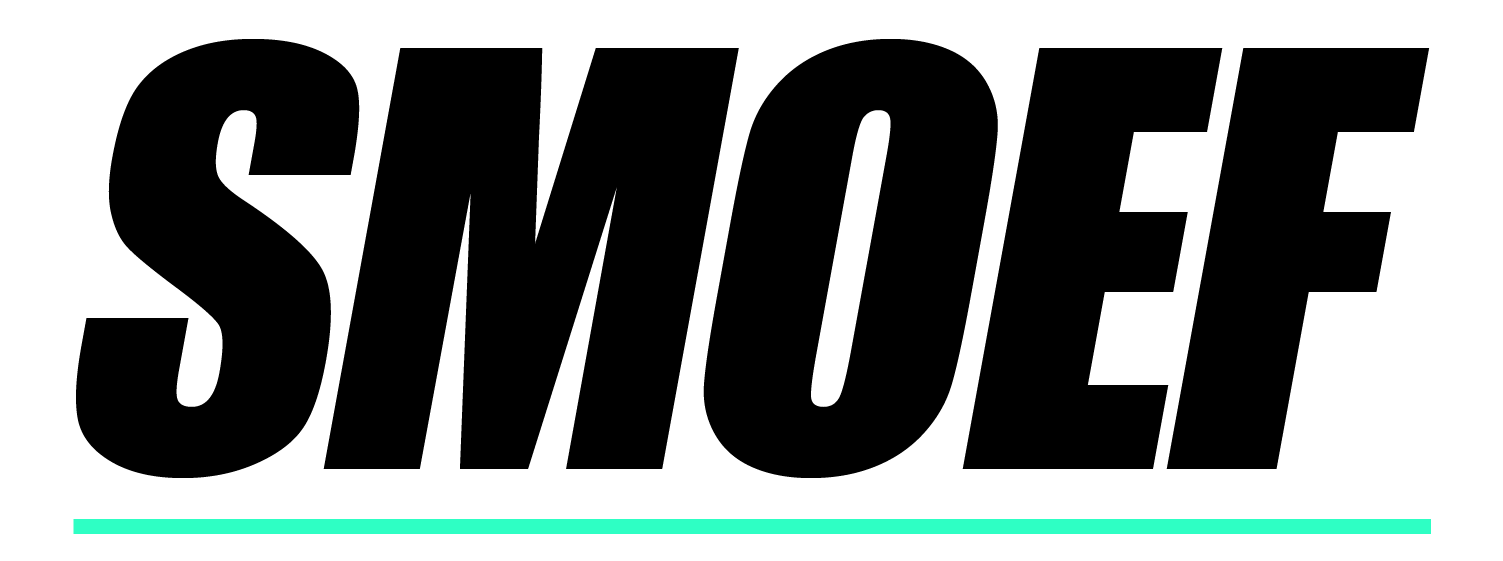 POSTPRODUCTIE
Tijdlijn met alle stappen (zie KAAPS)
Het magische moment. We plannen twee feedbackrondes in, werken aan grading, audio en meer. Van bewegend beeld tot het ultieme eindproduct in alle formaten. Geen uitdaging te groot. Jij tevreden met jouw content.
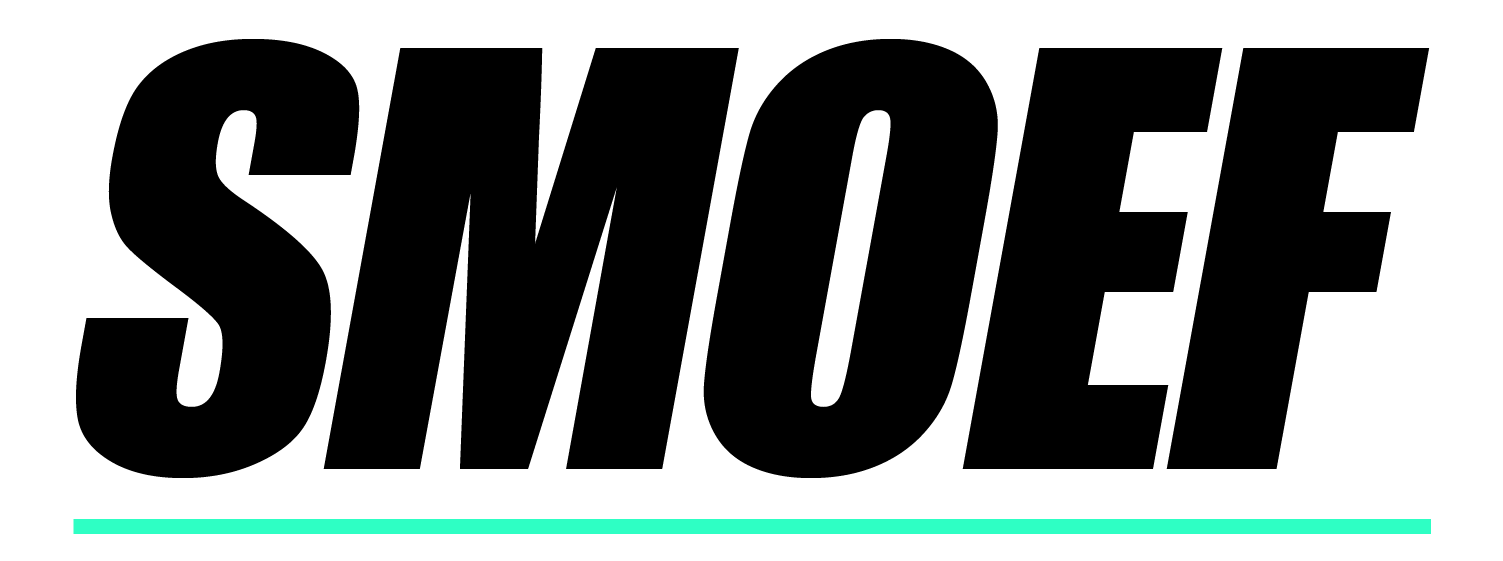 BRAND FILMS
Still van video en link naar videobron
Naam klant
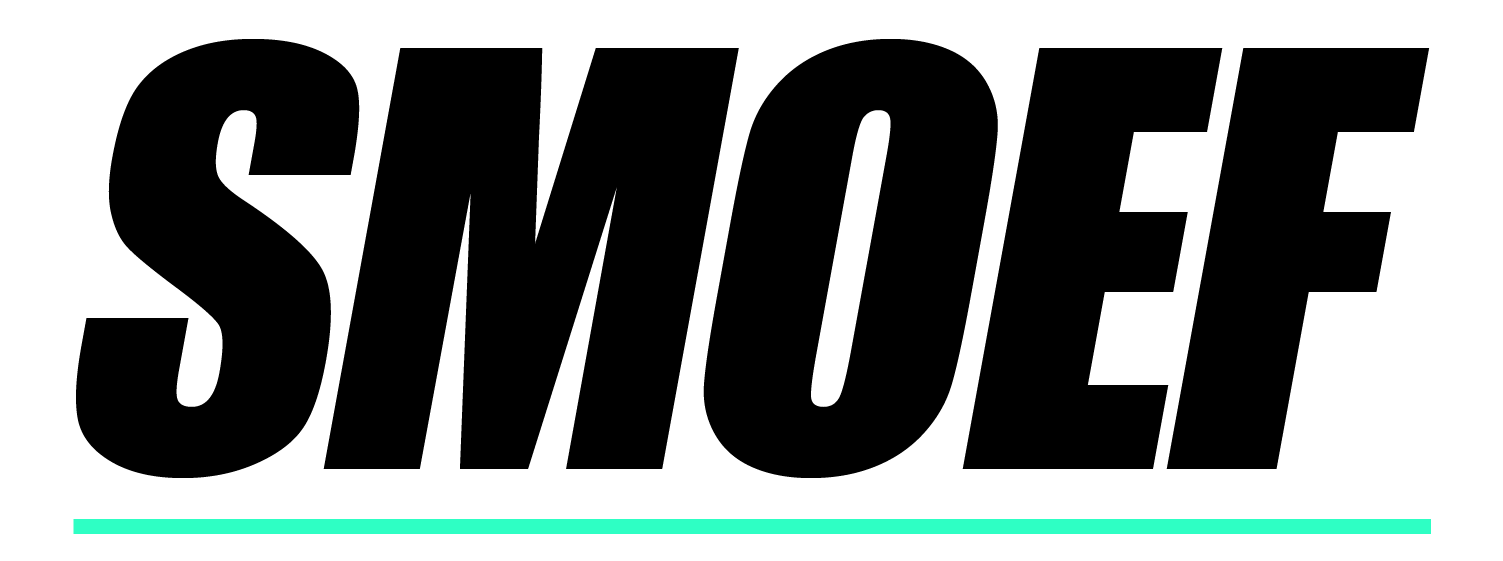 COMMERCIALS
Still van video en link naar videobron
Naam klant
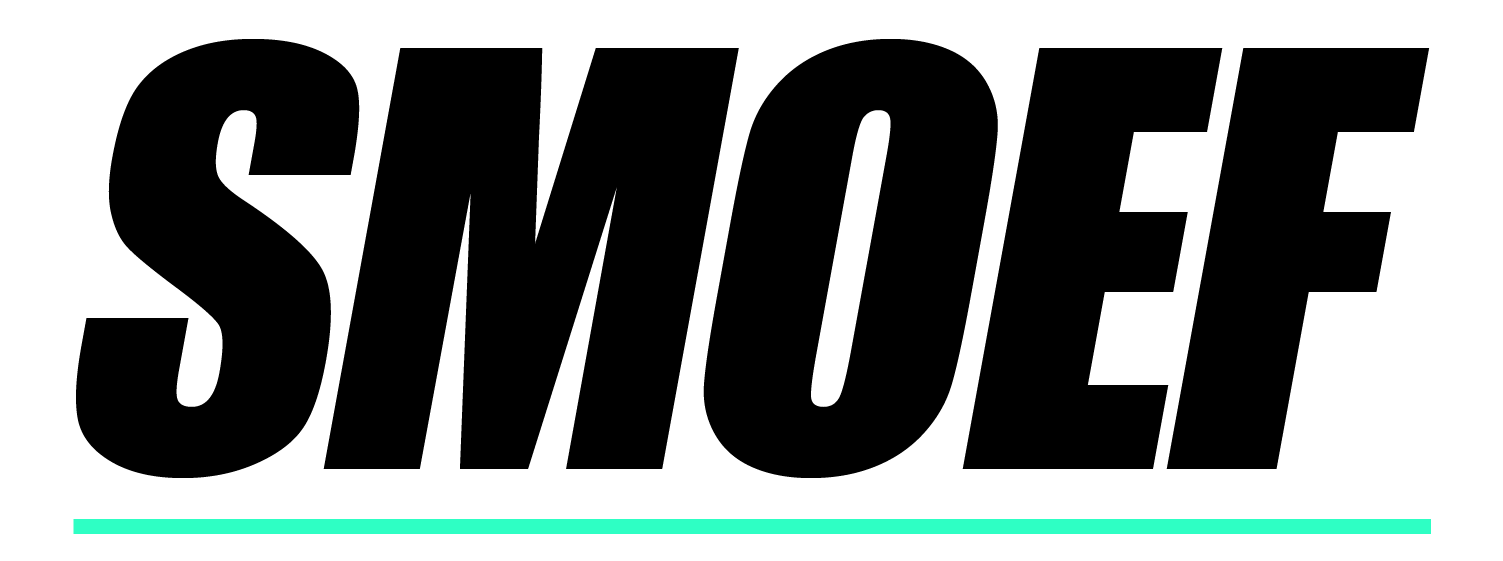 REFERENTIEVIDEO’S
Still van video en link naar videobron
Naam klant
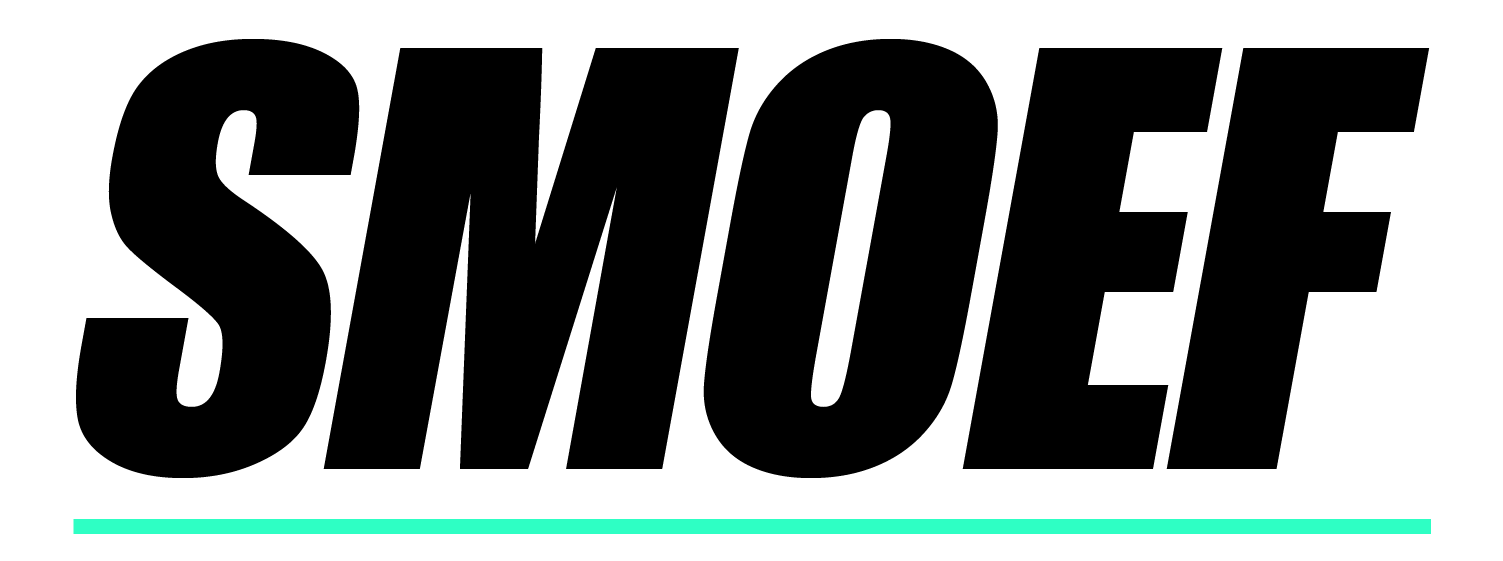 WERKEN-BIJ VIDEO’S
Still van video en link naar videobron
Naam klant
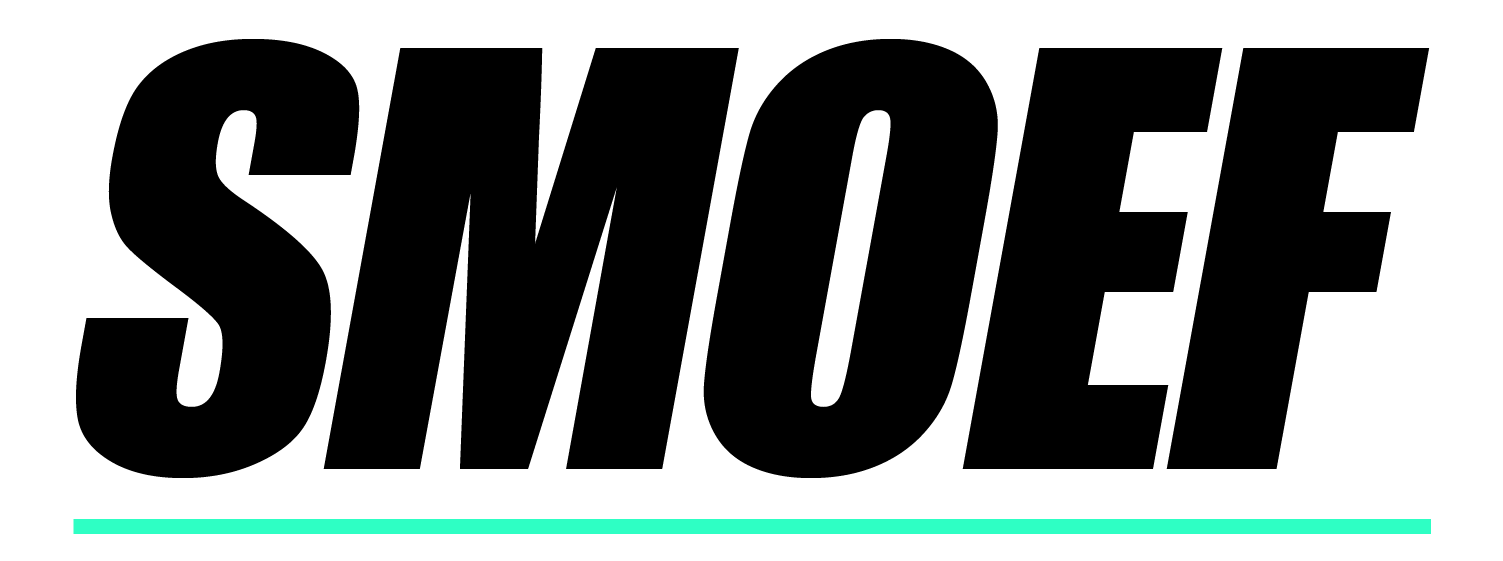 PODCASTS
Still van video en link naar videobron
Naam klant
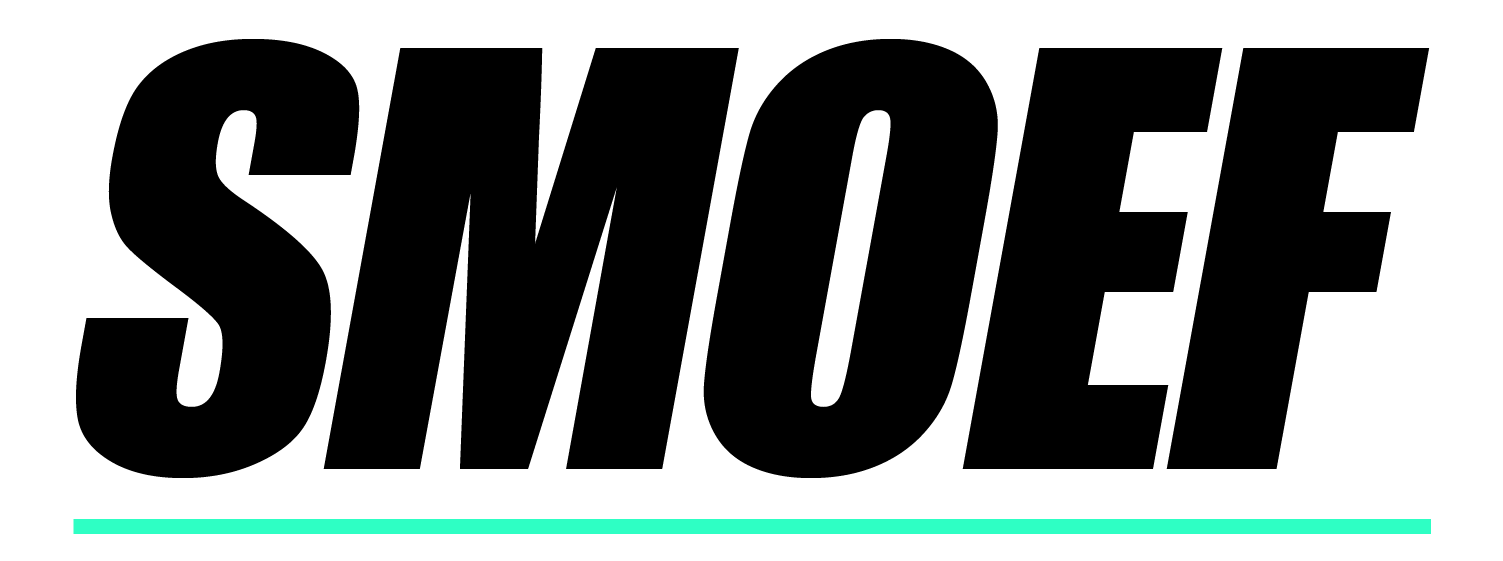 AFTERMOVIES
Still van video en link naar videobron
Naam klant
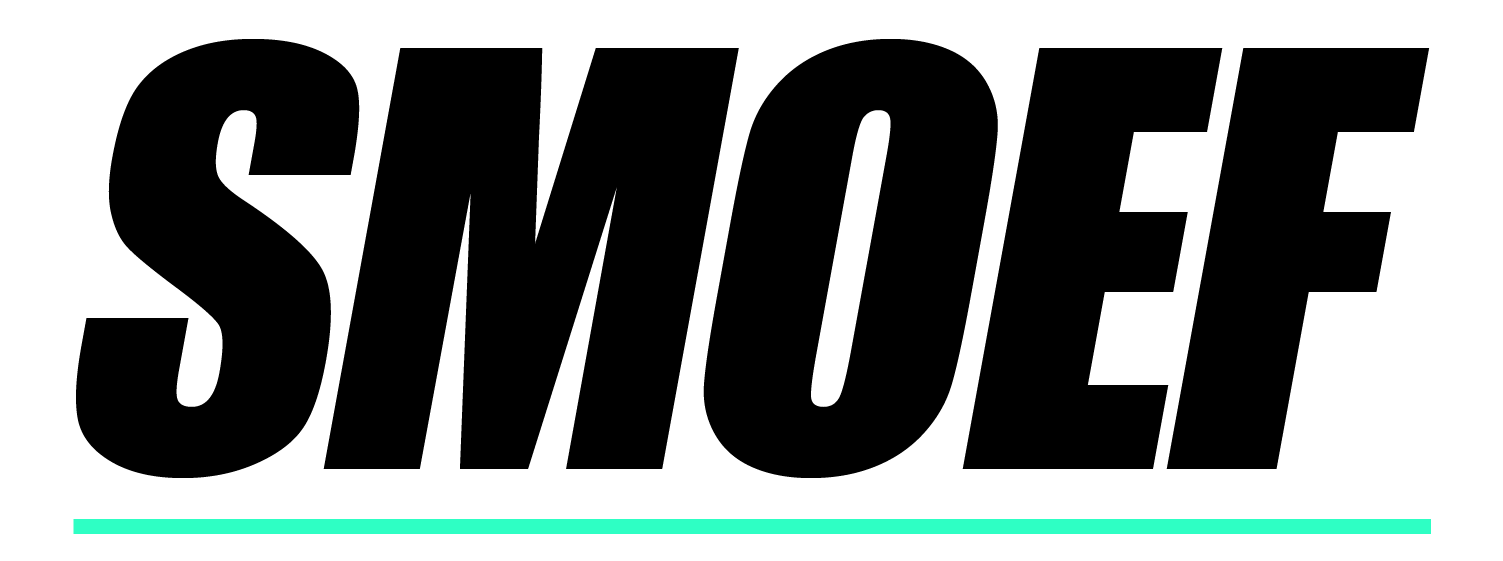 BTS
Foto’s van BTS
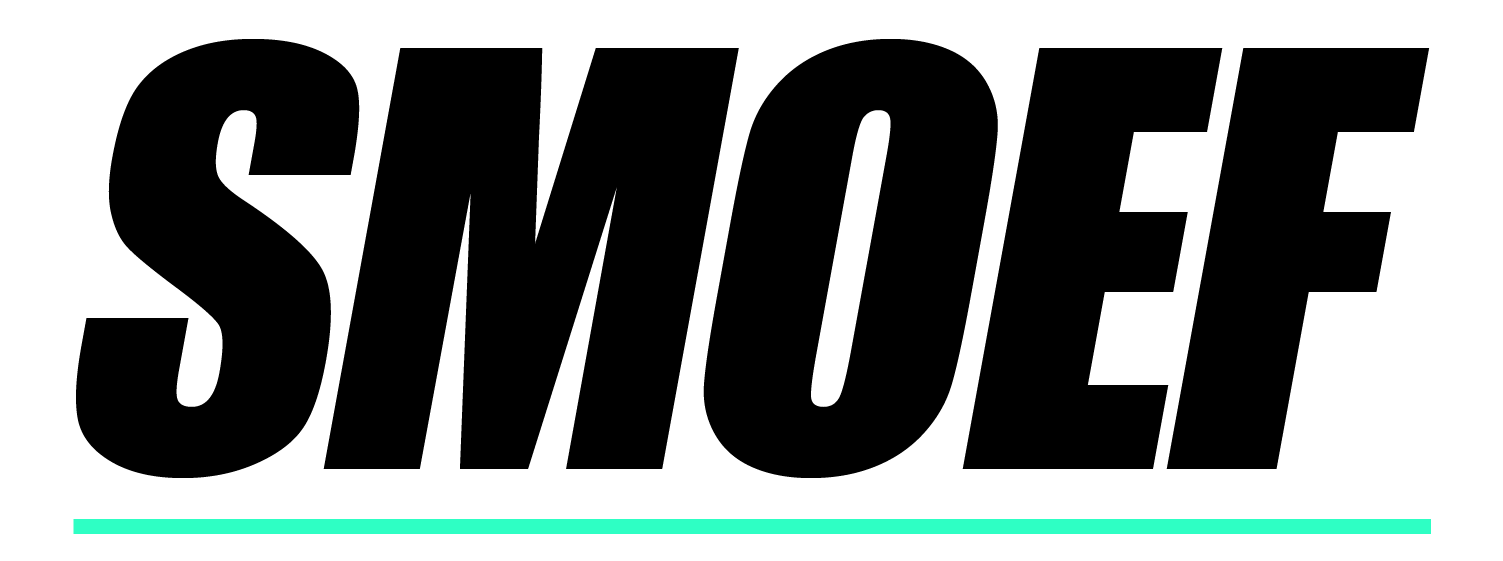 BEDANKT!
Adres:
Industriestraat 256
2624 BB Delft
Contactgegevens
E-mailadres
Telefoonnummer
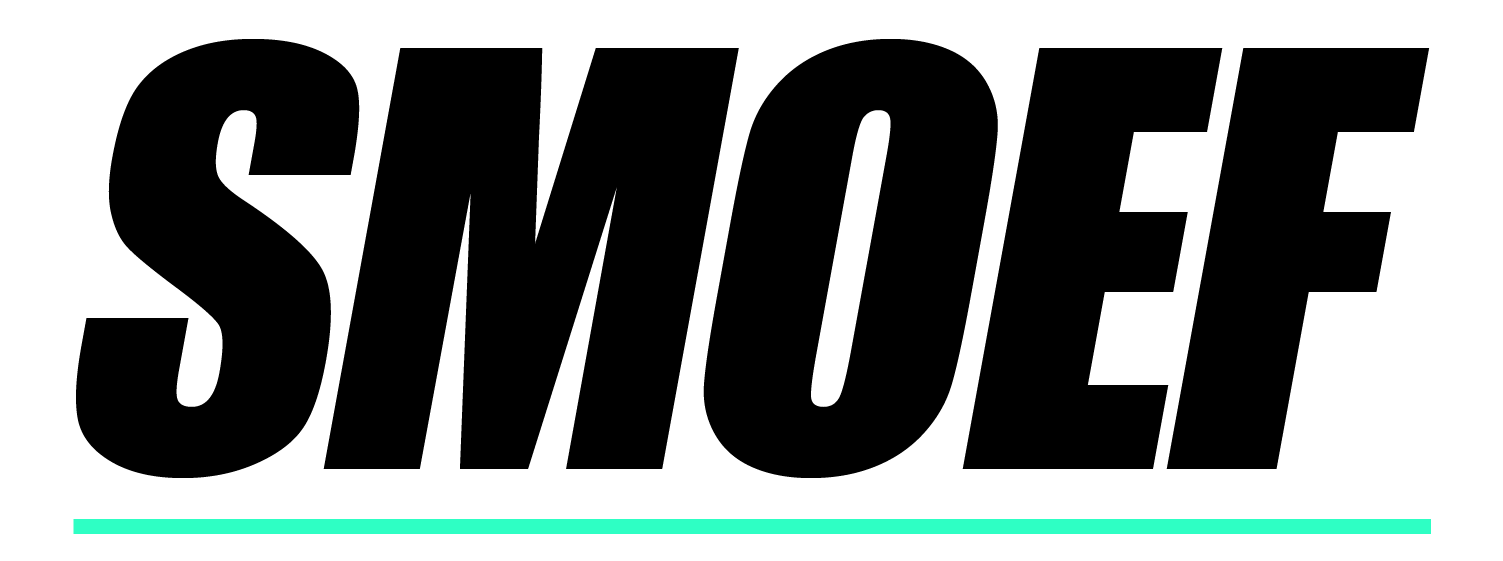